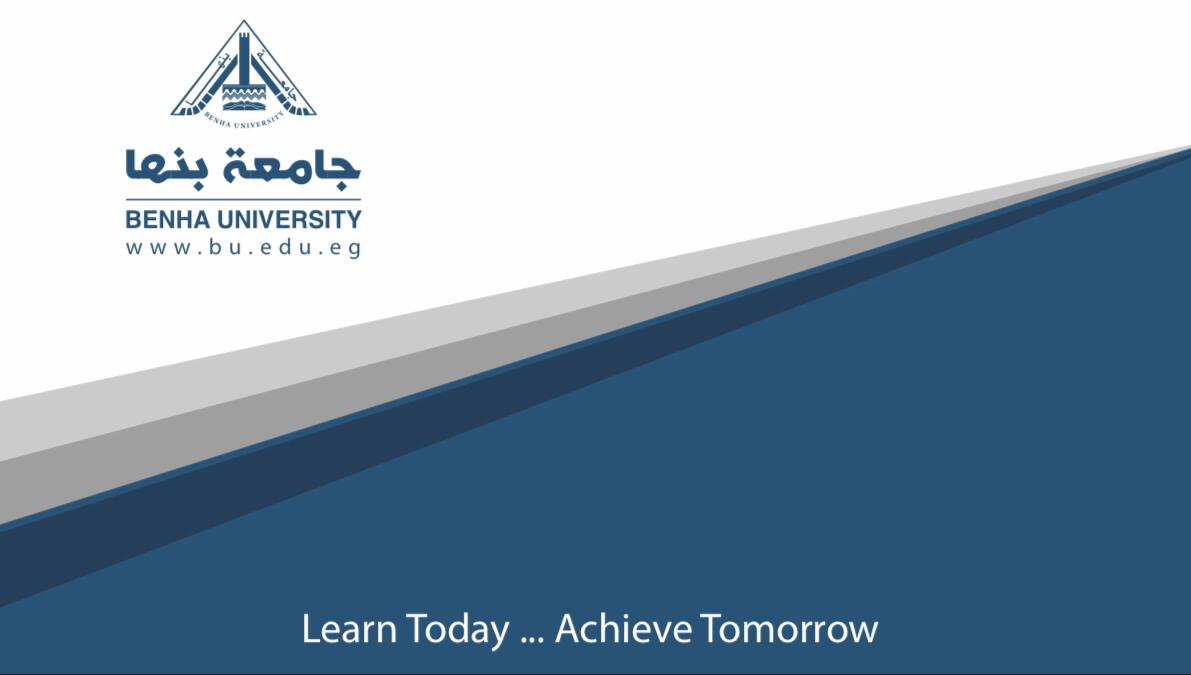 قسم اللغة الإنجليزية
الفرقة الرابعه
تحليل الأخطاء
د/منة محمد سلامة المصري
2020
Applied linguistics
The term applied linguistics seems to have originated in the United States in the 1940’s. The creation of applied linguistics as a discipline represents an effort to find practical applications for modern scientific linguistics.
Applied Linguistics has viewed errors not merely by native speakers, but also by non-native speakers. According to Smith and Bisazza (1982) “A speaker’s comprehensibility in a language is usually based solely up on the judgment of the native speakers of that language
For more details see p.23-24
Contrastive Analysis
“In the 1950s and 1960s the favored paradigm for studying FL/SL leaving and organizing its teaching was Contrastive Analysis”.
Carl (1971) maintained that Contrastive Analysis is a necessary component of a second language learning model.
For more details see page 24 and 25
The procedures which Contrastive Analysis follows are:
1. To describe and compare the first language and target language’s linguistic-systems. 
2. To determine their differences and similarities. 
3. To select the most complex and difficult structures of the target language. 
4. To predict possible errors. 
5. To design teaching methods and materials which are suitable to prevent the errors produced by negative transfers from the first language.